MANUAL DE PRODUÇÃO ONLINE
Faturamento de Guias de Honorários Individuais
A Unimed-Rio implementou em seu sistema de Produção Online, no módulo Faturamento, o envio eletrônico das Guias de Honorários Individuais (GHI), bem como a inclusão de valores para os procedimentos cirúrgicos e equipe médica (cooperado, cooperador e repasse).
PEDIATRIA
No menu, em ‘Digitar Guias', você iniciará o processo de envio das guias de honorários pelo Produção Online, possibilita que as mesmas sejam integradas para envio do faturamento.
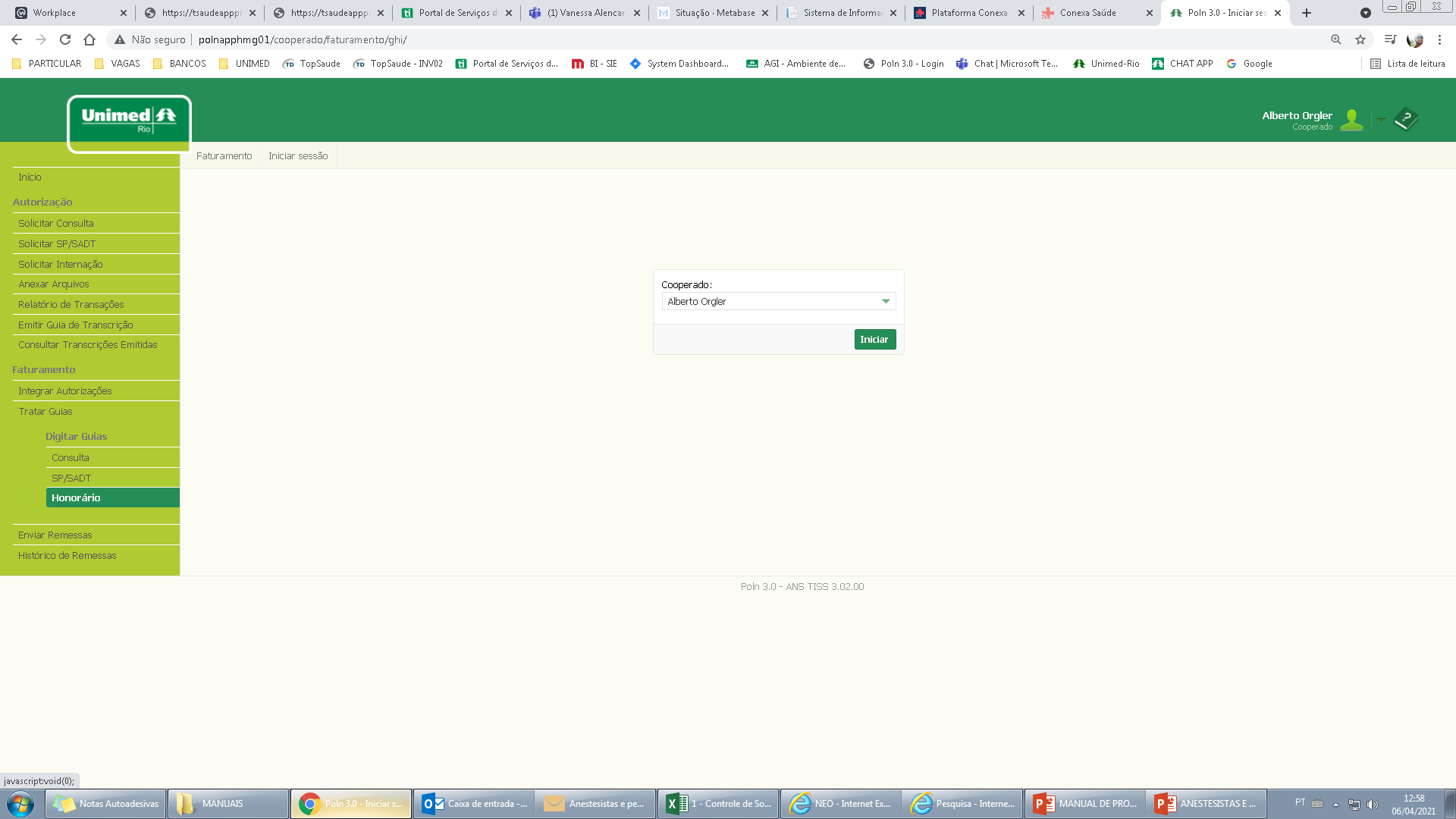 SEU NOME
SEU NOME
Após clicar em “Iniciar” o menu disponibilizará a opção para que informe o Número do Pedido/Guia e a Sequência, clique em seguida em “Buscar”. A guia informada irá aparecer para que seja selecionada.
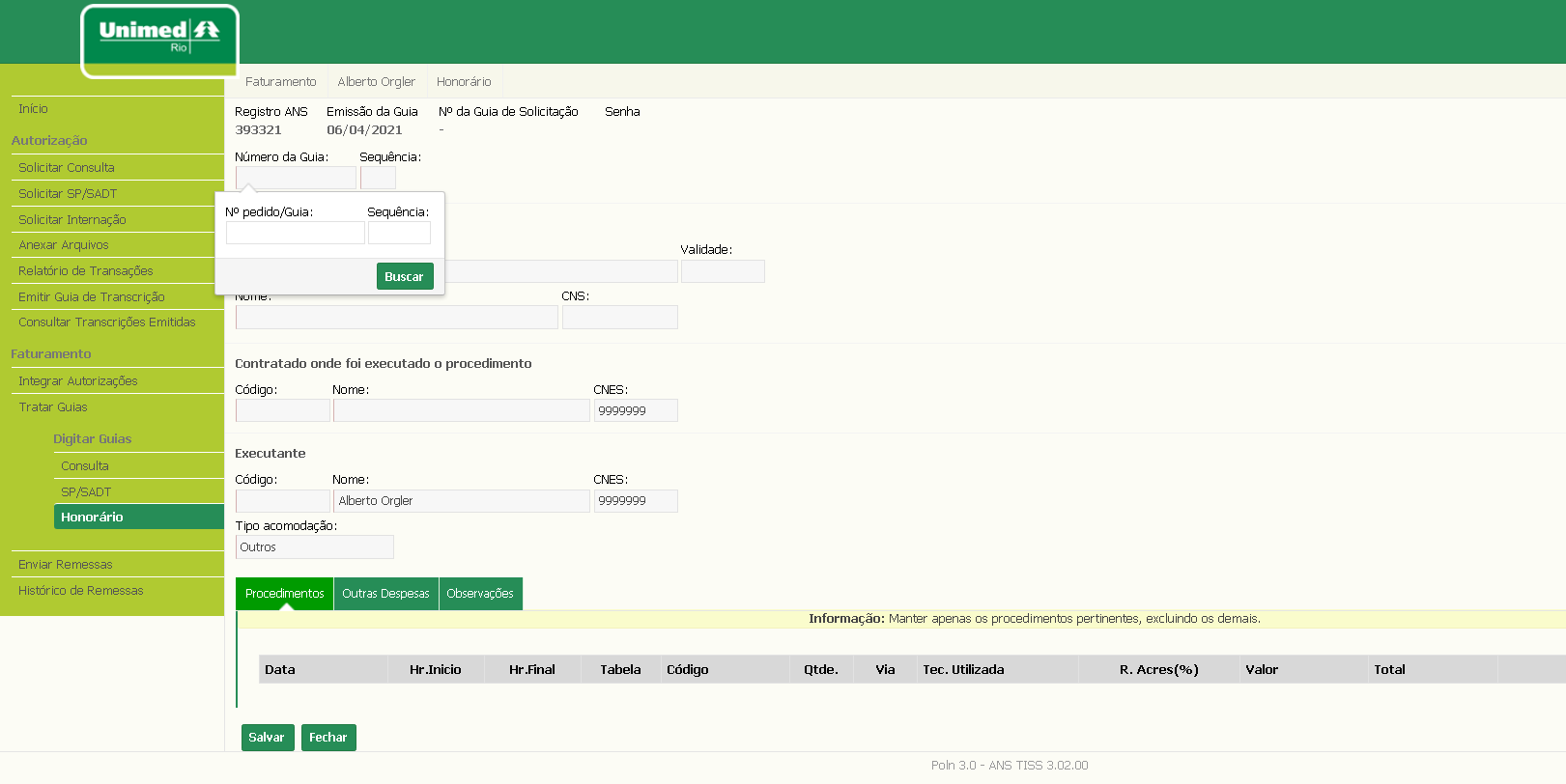 SEU NOME
SEU NOME
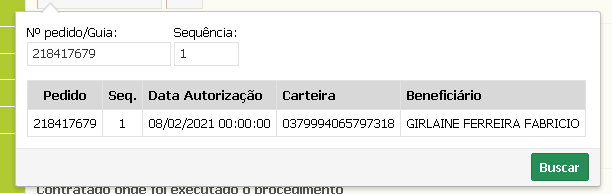 SEU NOME
SEU NOME
Com a guia selecionada verifique os dados do beneficiário, local de internação, senha, procedimentos autorizados e o cirurgião executante.Serão disponibilizados somente os códigos autorizados para o Pediatra.
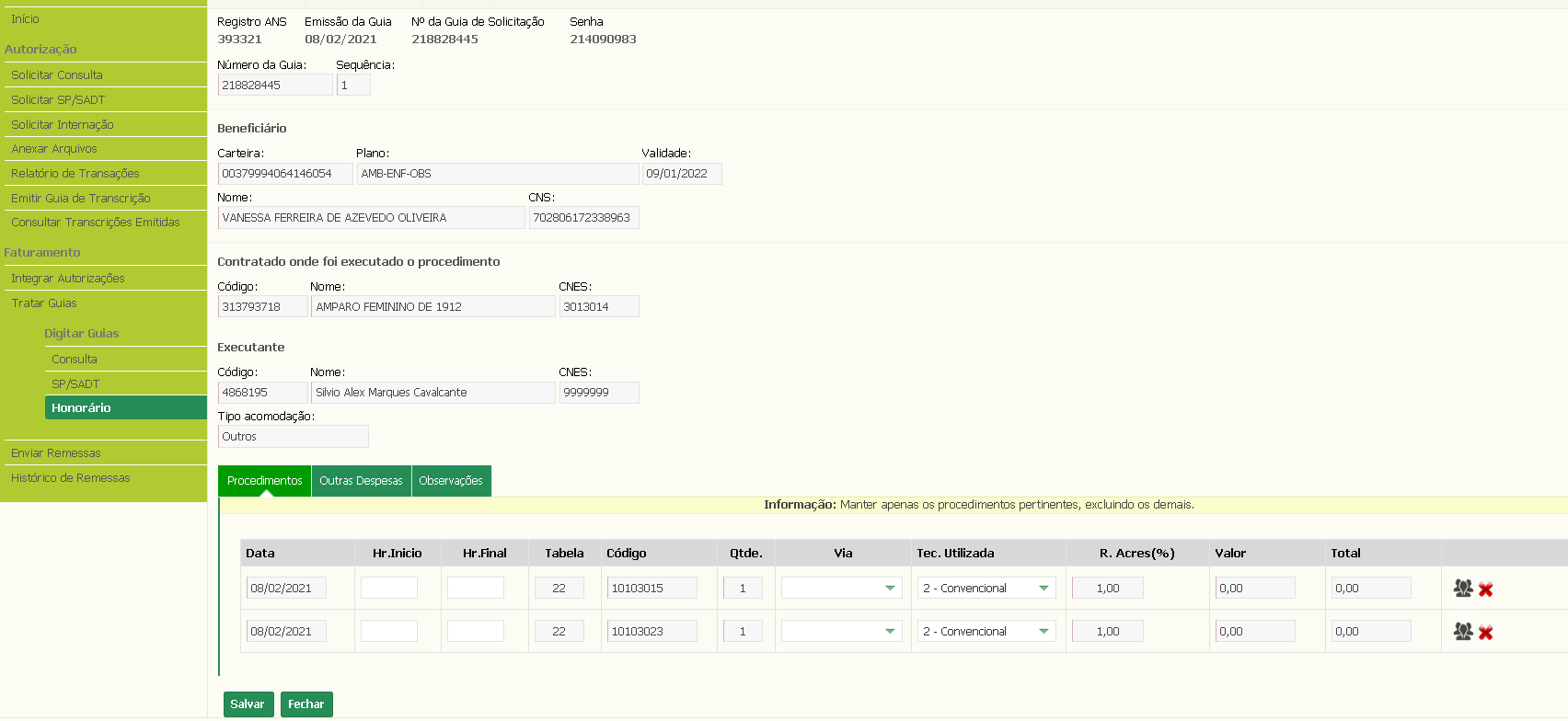 NOME CIRURGIÃO
123456
Realizando a cobrança dos procedimentos:Clique no ícone de “equipe” (1), informe o valor do procedimento (2) e informe seu CBO (3).Logo após clique em “OK” (4).  Finalize a cobrança da guia salvando-a (5). Caso hajam mais guias, repita o processo.
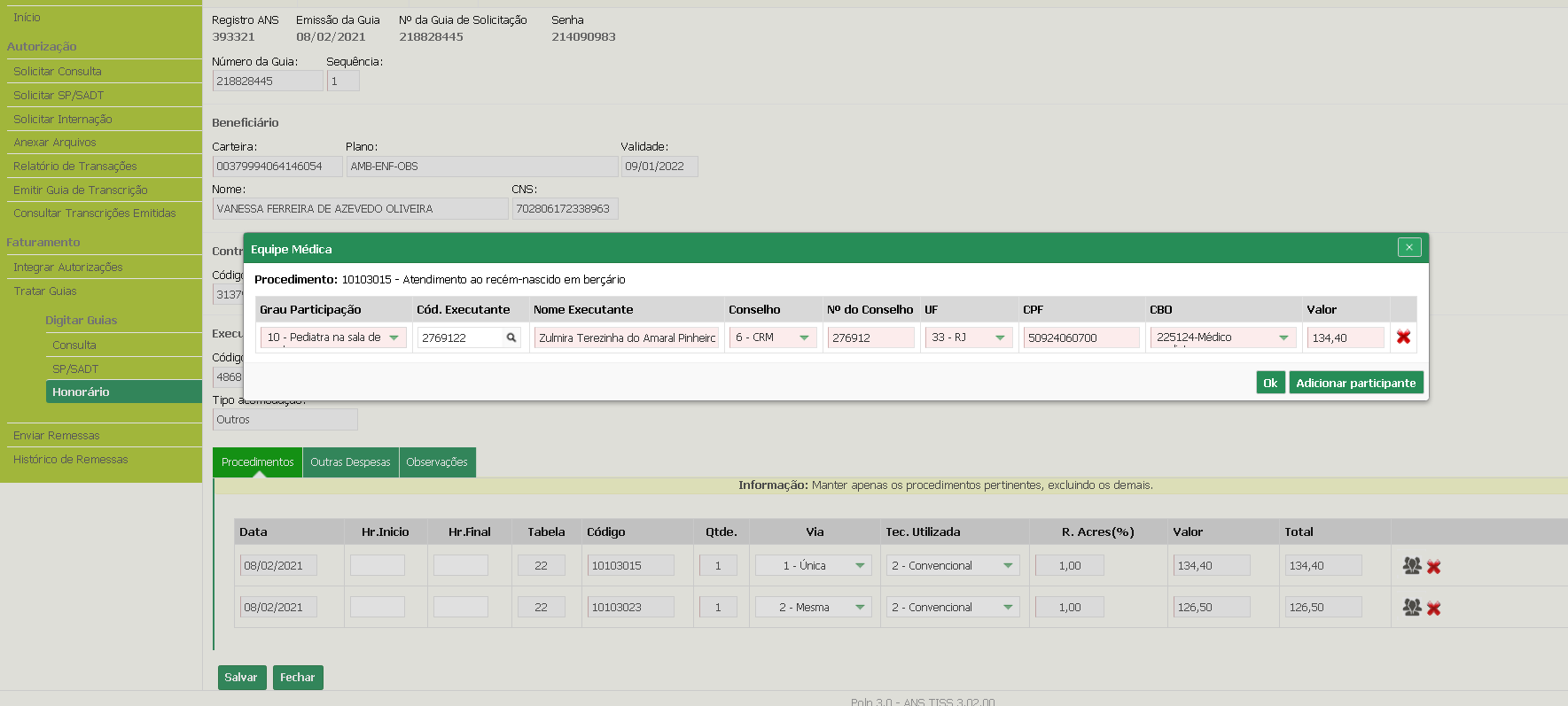 3
2
CÓDIGO
NOME CIRURGIÃO
4
1
5
Informe os horários de início e fim da cirurgia caso tenha sido realizada em horário de urgência, com o acréscimo de 30% no valor dos procedimentos.
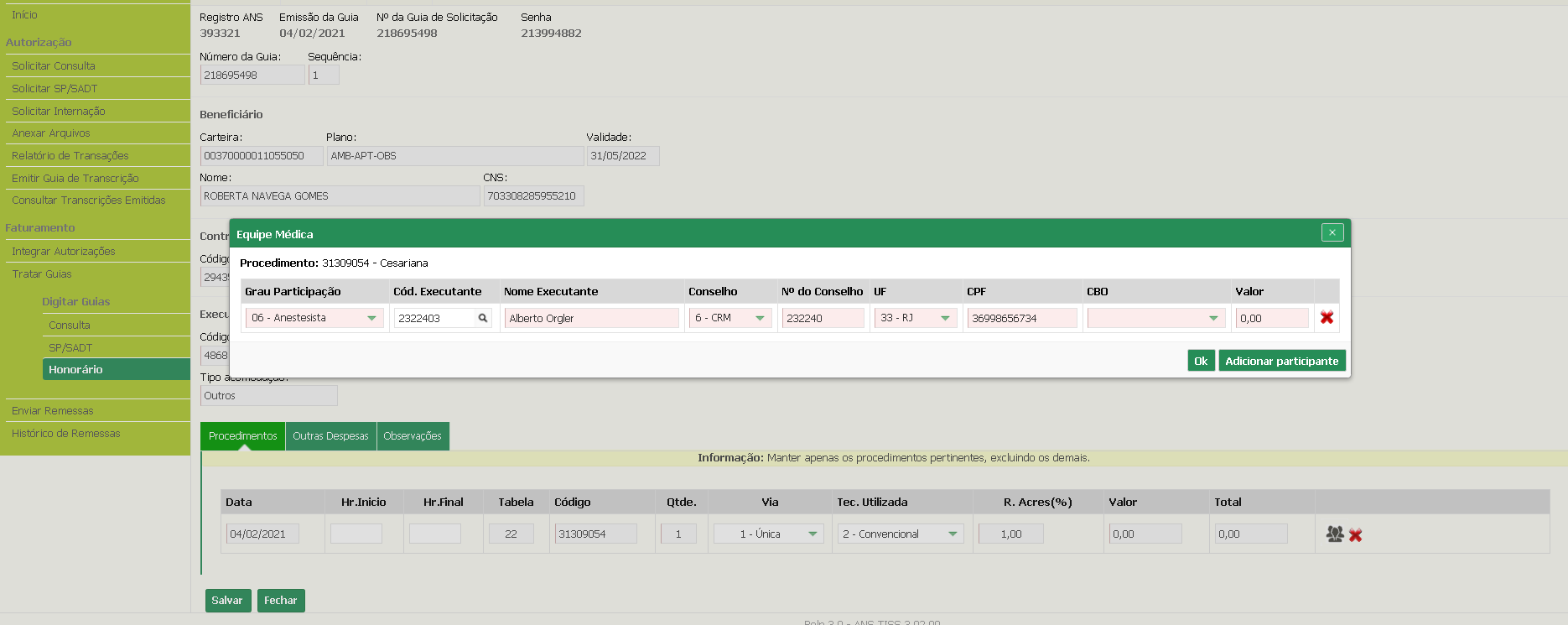 Em necessidade de rever ou editar as guias “salvas”, clique em “Tratar Guias”. Vá no “lápis” e faça as alterações. Após, clique em “Enviar Remessas”.
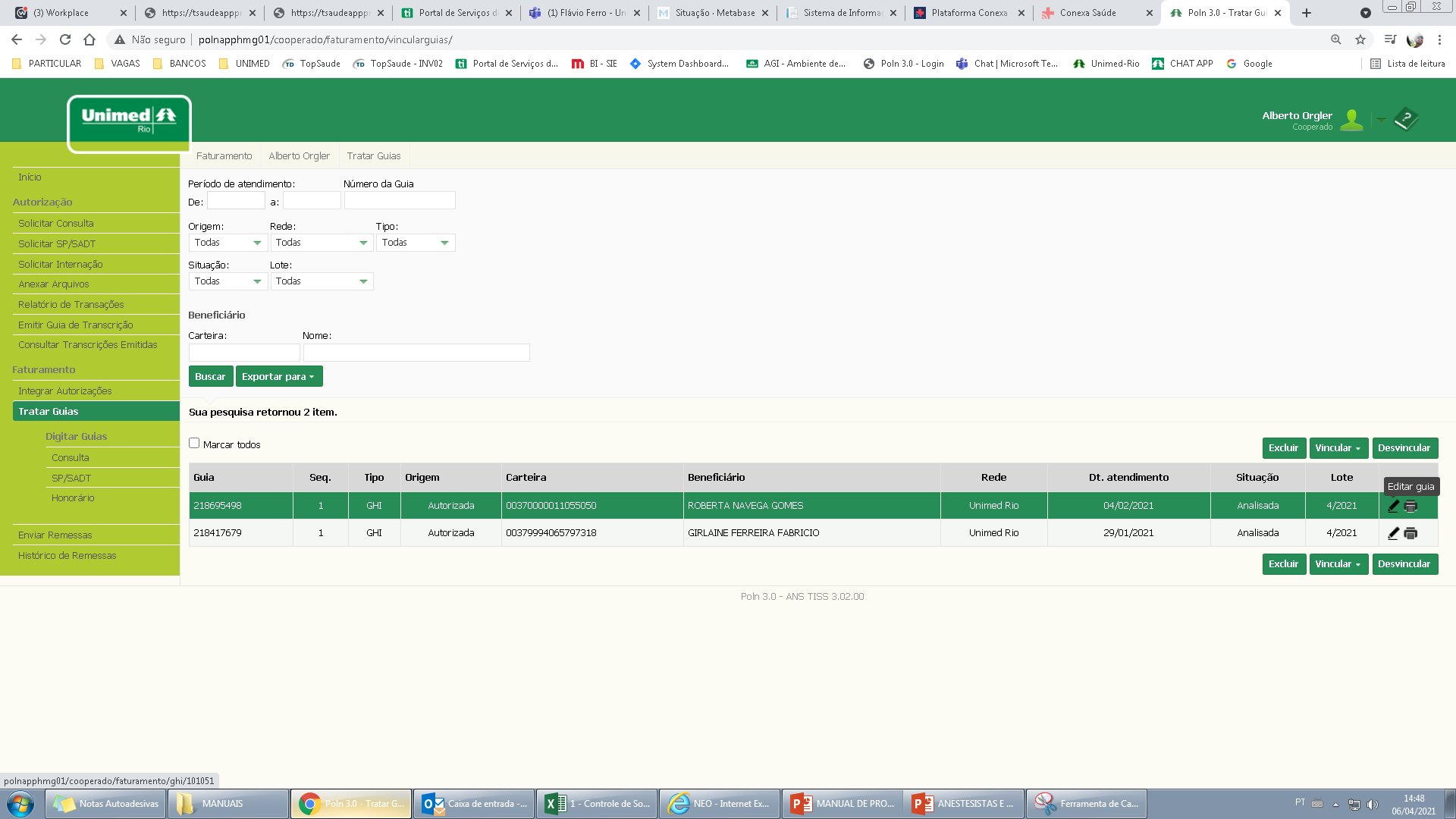 SEU CÓDIGO
SEU NOME
Nesta tela, você tem a opção de imprimir ou não a GHI.
Atenção: verifique o valor total da guia.
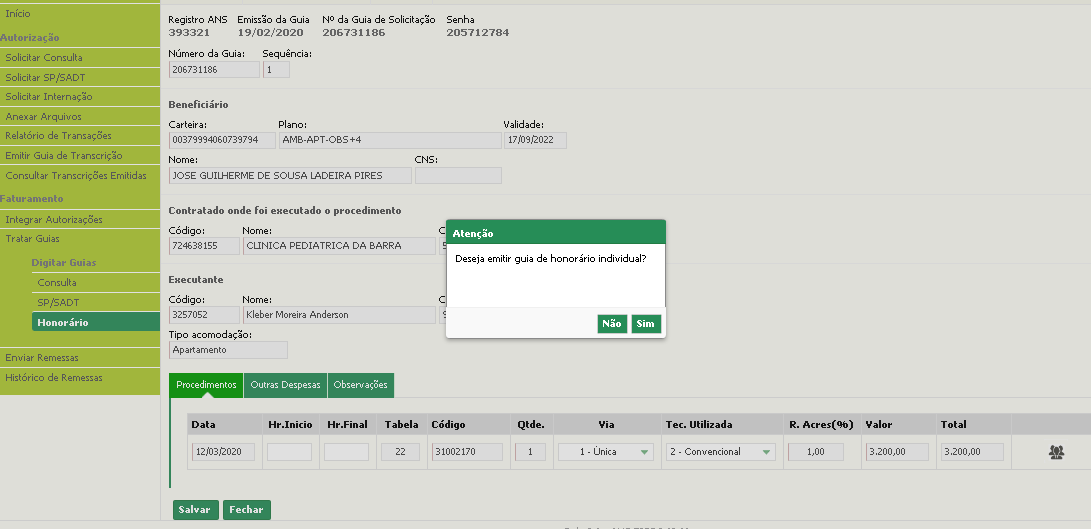 NOME
CÓDIGO
No menu, em 'enviar remessas', você pode realizar o envio das guias. Atenção ao valor total das guias.
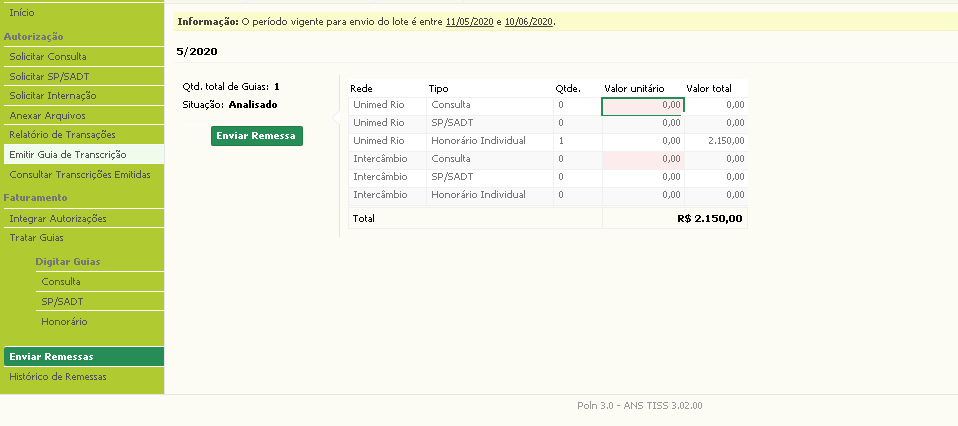 No menu, em 'histórico de remessas', você pode conferir o envio da remessa (REN).
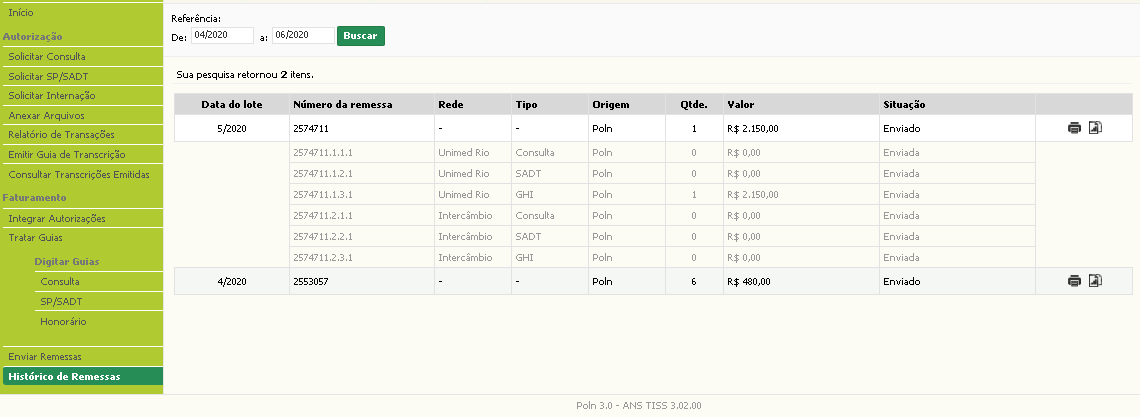 Em 'histórico de remessas', confira o resumo de entrega de notas (REN) e o relatório de guias enviadas.
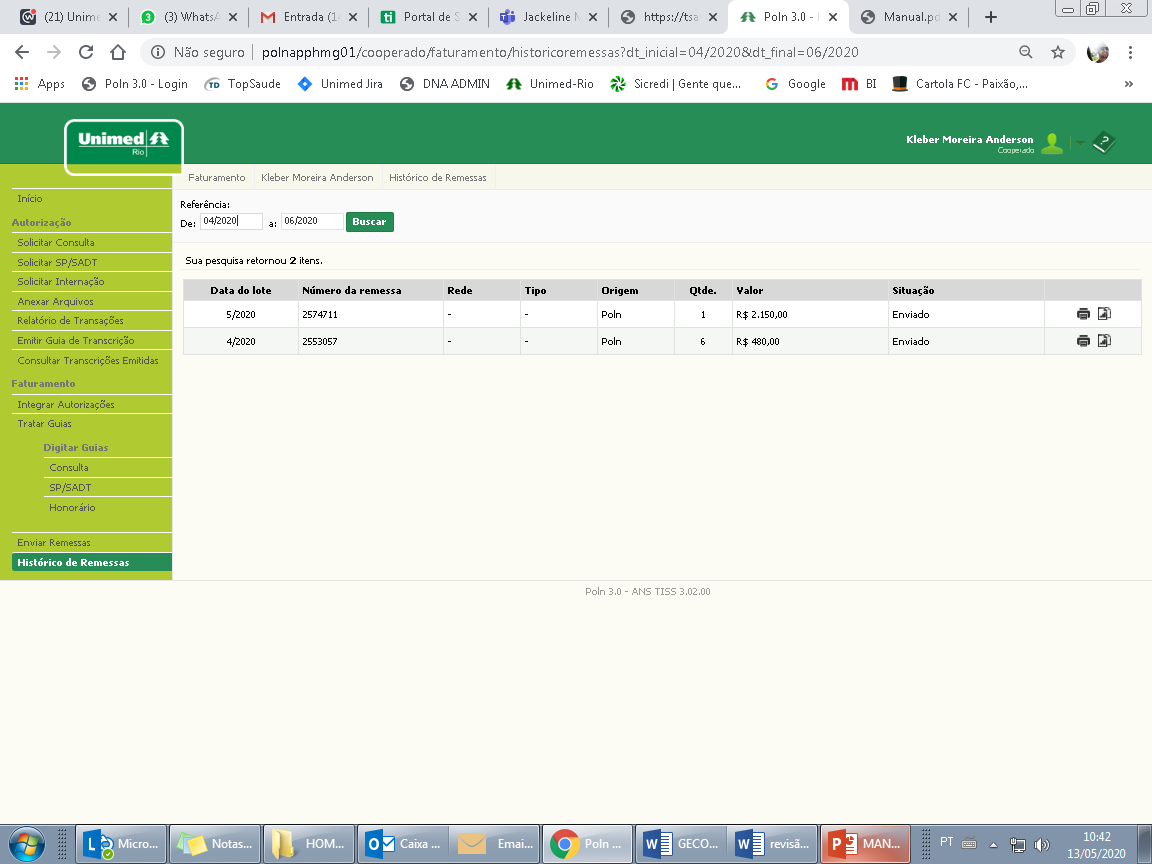 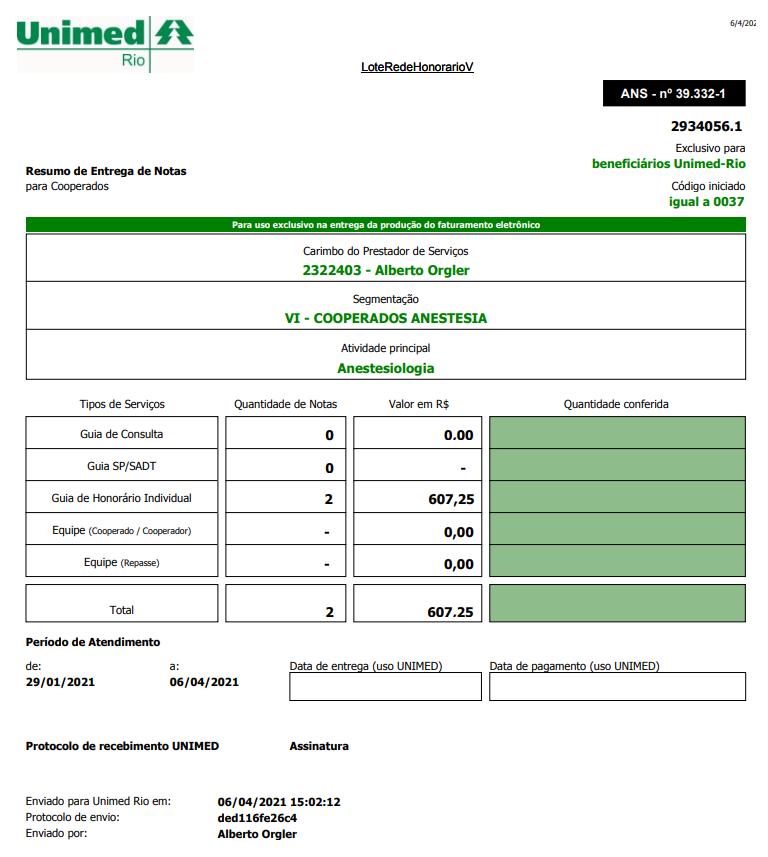 Neste campo é informado o total do seu faturamento de Guias de Honorários.
SEU NOME
XXXXXXXXXXXXXXXXX
SEU NOME
Verifique sempre o histórico de remessas.
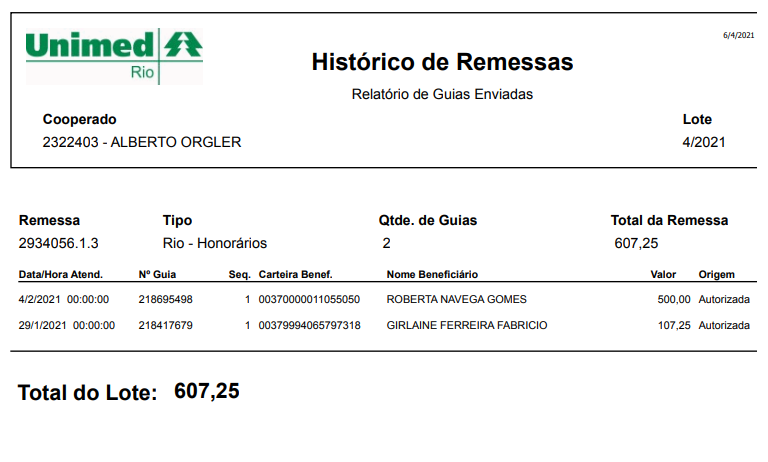 SEU NOME
Em caso de dúvidas, entre em contato com o suporte no telefone 3806-2460.